Rotukohtainen neuvottelu
Jalostustilastot 2001-2018
LONKAT
Noin joka kolmas cockeri lonkkakuvataan10v sitten vain joka neljäs
Terveiden lonkkien osuus tasaisesti noin 80%A-lonkkaisten osuus kuitenkin lievässä laskussa
KYYNÄRPÄÄT
Kiinnostus kyynärniveliin hieman hiipumassa Kuitenkin lähes puolelta lonkkakuvatuista kuvataan myös kyynäret
Kyynärissä edelleen löydetty hyvin vähän ongelmia
POLVET
Polvibuumi hiipumassaPolvia tutkitaan kuitenkin suunnilleen saman verran kuin kyynäriä
Polvissa kuten kyynäreissä löytyy edelleen hyvin vähän ongelmia
SILMÄT
Silmiä tutkitaan hieman vähemmän kuin lonkkia Täysin clear ovat vain noin puolet
Tavallisimmat silmäsairaudet(2014-2018 syntyneillä koirilla)Ylivoimaisesti tavallisin on Distichiasis
Ahyaloidea jäänne

Distichiasis, (276)
Ektooppinen cilia ( 3)
Trichiasis 

Kaihin laajuus, kohtalainen (2)
Kaihin laajuus, laaja	
Kaihin laajuus, lievä (3)
Kortikaalinen katarakta, (15)
Linssin etuosan saumalinjan katarakta
Muu vähämerkityksellinen kaihi, (2)
Nukleaarinen katarakta, (8)
Posterior polaarinen katarakta, (6)
Synnynnäinen katarakta, diagnoosi avoin	
Synnynnäinen katarakta, todettu
Makroblepharon/silmäluomen ulospäin kiertyminen, epäilyttävä	(5)
Makroblepharon/silmäluomen ulospäin kiertyminen	(16)
Silmäluomen sisäänpäin kiertyminen, todettu (5)

Muu iris sairaus

Näköhermon coloboma
	
PHTVL/PHPV, sairauden aste 1	(2)
PPM, iris-iris, todettu	8
PPM, iris-kornea, todettu	5
PPM, iris-linssi, todettu	

RD, multifokaali, todettu	4
Sarveiskalvon dystrofia/degeneraatio, todettu

Kuivasilmäisyys
Puutteellinen kyynelkanavan aukko, todettu	35
Silmämuutosten vakavuus, kohtalainen	33
Silmämuutosten vakavuus, lievä	217
JALOSTUKSESSA ENITEN KÄYTETYT UROKSET
2018 käytettiin 78 eri urosta, 10 eniten käytettyä urosta vastasivat kuitenkin 1/3 kaikista pennuistapentueita syntyi 131 (173 v2017) &661 pentua(728 v2017)Eniten käytetty uros 2018 oli Dazzlintails Genleman Like daddyt
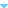 Yksivärisillä uroksilla 20 eniten käytettyä urosta 2014-2018 vastaavat melkein 60% pennuista
Kirjavillakin uroksilla 20 eniten käytettyä 2014-2018 vastaavat yli puolet pennuista
Käytetyin käyttölinjainen uros 2018 oli Ladecourt Bevis2 pentuetta ja 12 pentuaHän oli myös käytetyin 2014-2018